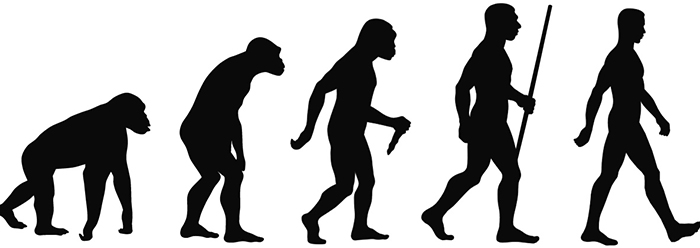 Aim: How did early humans adapt to their environments?
Do-Now:

Who wins in a fight? A lion or a human? 

What if the human is allowed time to prepare? 


WHY?
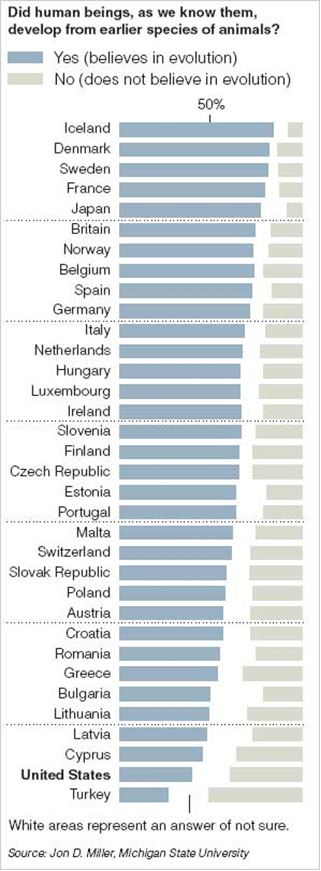 U.S. “Belief” in Evolution, 2005
The United States had the second-highest percentage of adults who said the statement (mankind evolved from apes) was false and the second-lowest percentage who said the statement was true (53%) 

Only adults in Turkey expressed more doubts on evolution. In Iceland, 85 percent agreed with the statement. 

WHY?
Think-Pair-Share Activity
Rank the Hominid Worksheet-Rank the various levels of humans 1 (the least advanced) to 5 (most advanced) 
Be prepared to explain why
What is Prehistory?
Think back to last week
Prehistory
Period in history between the first man to the invention of writing
Archeology & Anthropology
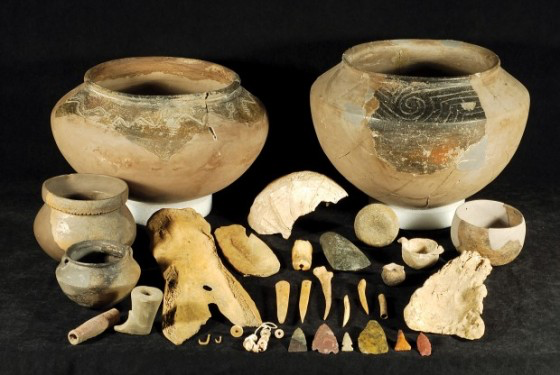 Artifacts: objects made by humans
Archeology: study of the past people and cultures through their material remains (tools, weapons, pottery, clothing, and jewelry) 
Lean about beliefs, values, and activities of humans in the past
Anthropology: study of humans societies and cultures and their development
Culture: the way of life of a society-beliefs, values, and practices
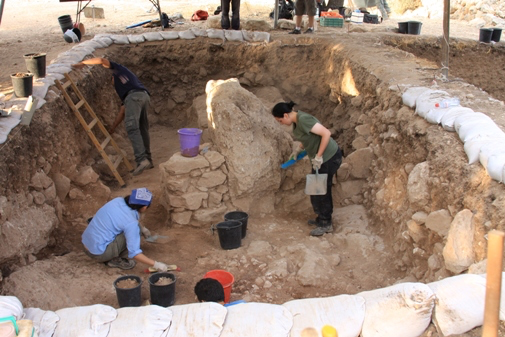 Evolution
the process by which different kinds of living organisms are thought to have developed and diversified from earlier forms during the history of the earth.
Charles Darwin: 19th century geologist and biologist 
Natural selection: the process whereby organisms better adapted to their environment tend to survive and produce more offspring
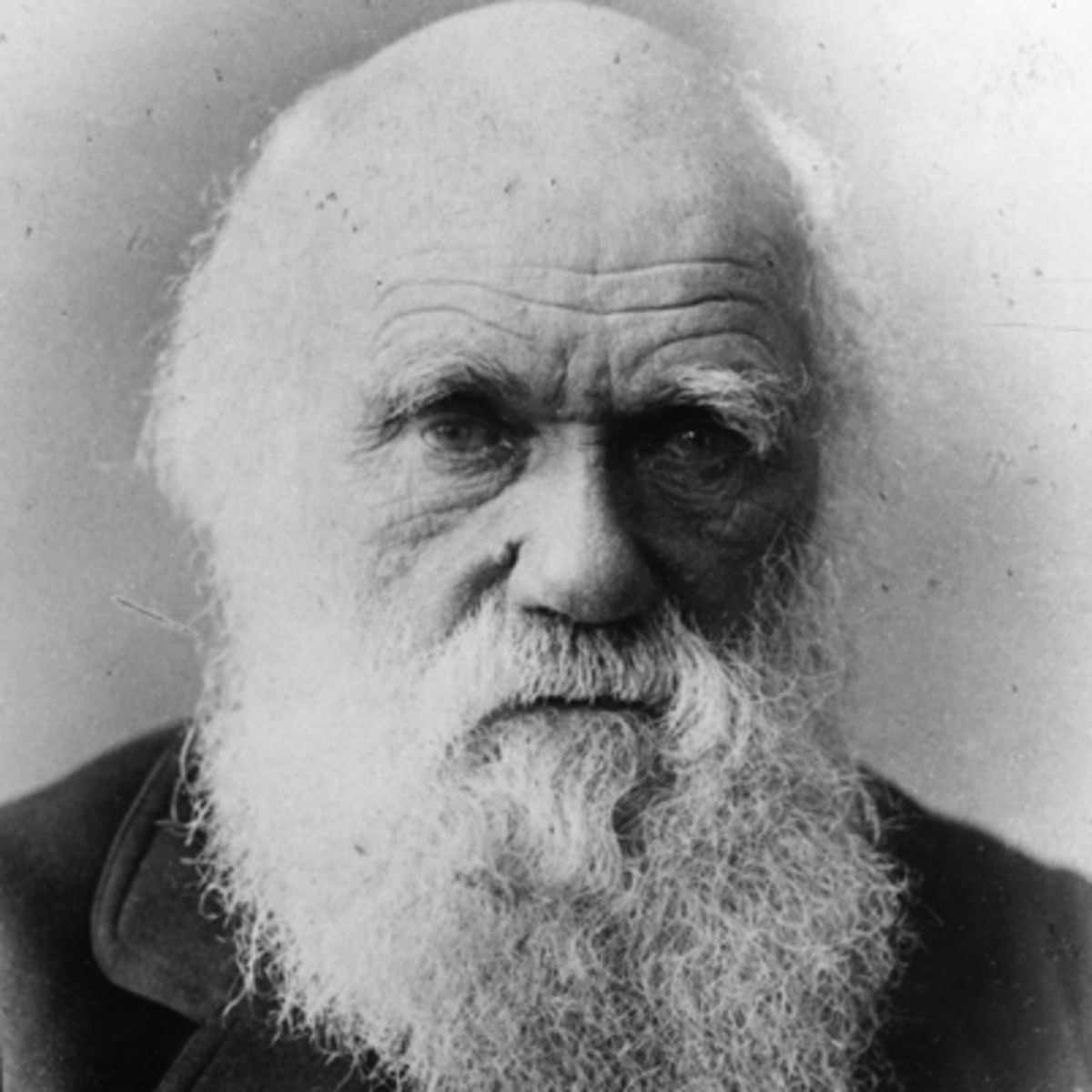 First Humans
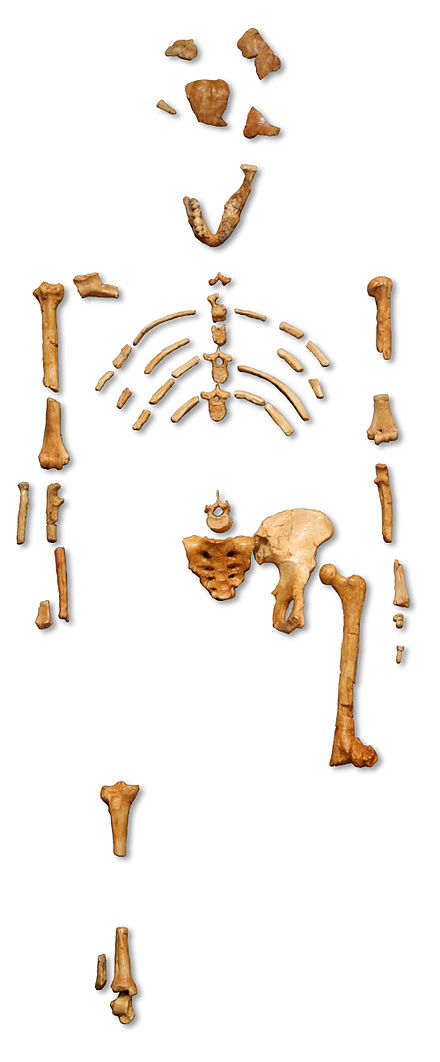 Donald Johnson: anthropologist
Discovered the first complete human skeleton- dated to 3 million years ago
1974, Ethiopia
Lucy- upright walker, approximately 4 feet tall
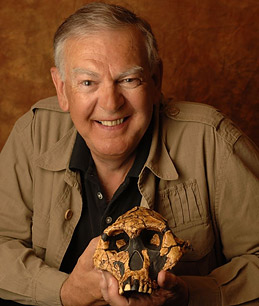 Two main versions of the Out of Africa theory:
1) Homo erectus to Homo sapiens in Africa then migrated throughout globe
2) Multi-regional:   Homo erectus migrates first then evolves into Homo sapiens separately in different regions while cross-breeding
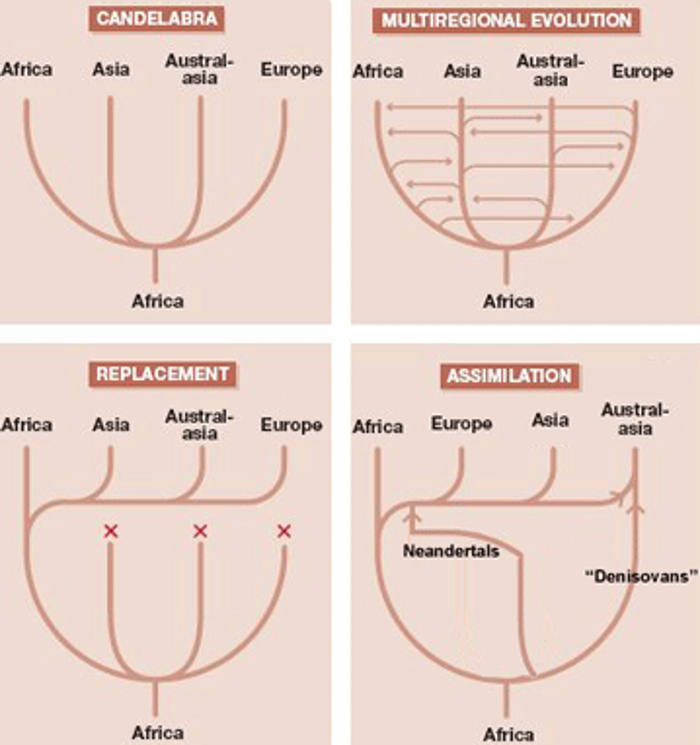